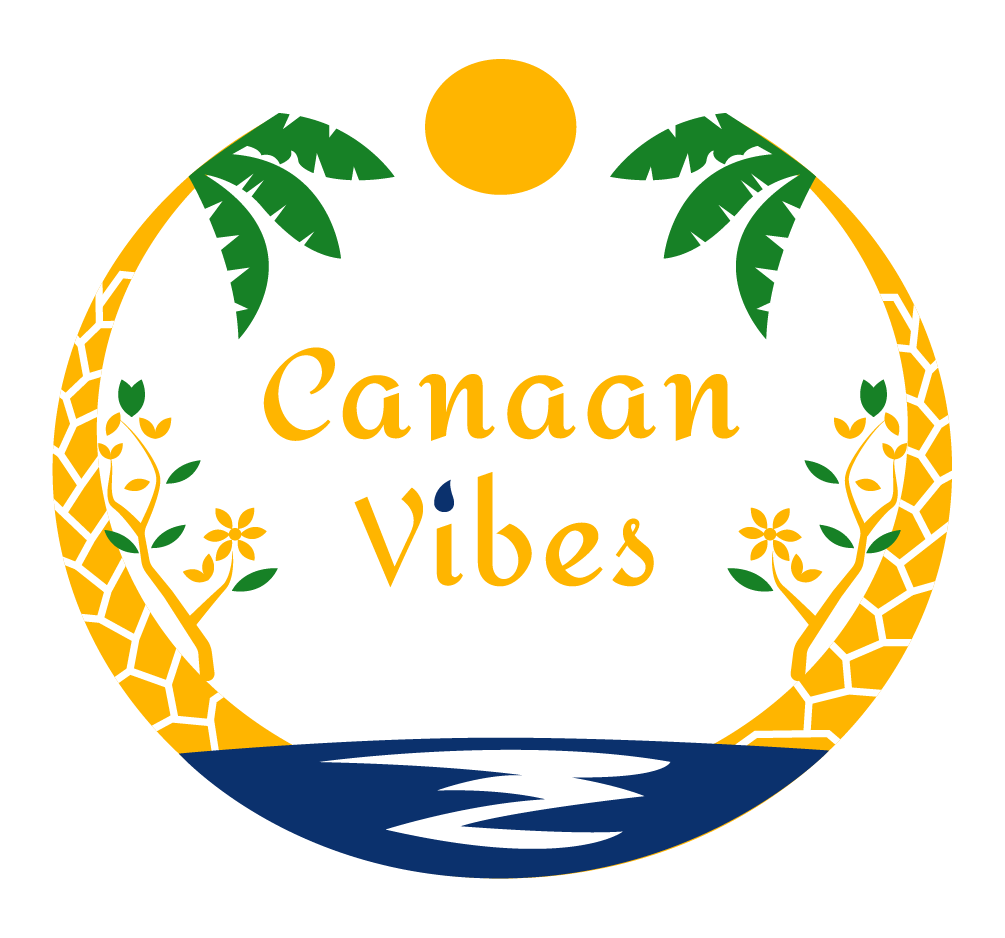 M00012
UNDERSTANDING AND MANAGING
MENOPAUSE
Please Read
DISCLAIMER
This program is not intended to provide medical advice, diagnosis, or treatment. It should not be construed as a substitute for professional medical consultation, diagnosis, or therapy. The program and any associated materials, including vitamin or mineral regimens, are for informational purposes only.
Participants are strongly advised to consult a licensed medical professional before undertaking the program or applying any recommendations therein. No guarantees or warranties, express or implied, are made regarding the program's effectiveness or suitability for individual needs. The authors disclaim all liability for any outcomes resulting from the use of this program.
By engaging with this program, participants acknowledge and accept these terms.
Module 12: Individualized Care Plans
Tailoring Your Journey to Wellness
Objective: Empower women to create personalized care plans that integrate medical, lifestyle, and emotional strategies for managing menopause.
1. Why Individualized Care Matters
Understanding Individual Differences
Menopause affects every woman differently. Factors like genetics, lifestyle, and pre-existing conditions mean there’s no one-size-fits-all solution.
The Benefits of Personalized Care
Creating an individualized plan ensures:
Targeted symptom management.

Enhanced quality of life.

Greater confidence in navigating menopause.
Balancing Medical and Lifestyle Approaches
A successful care plan combines:
Medical Interventions: HRT, supplements, or medications for specific symptoms.

Lifestyle Changes: Diet, exercise, stress management tailored to individual needs.

Emotional Support: Therapy, mindfulness, and social connections.
2. Creating a Care Plan
Step 1 – Identify Your Primary Concerns
Write down the symptoms that affect you most. Examples:
Hot flashes or night sweats.

Mood swings or anxiety.

Sleep disturbances or sexual health issues.
Step 2 – Explore Solutions
Match each symptom to potential strategies:
Hot Flashes: HRT, cooling techniques, stress reduction.

Mood Swings: Exercise, omega-3 supplements, therapy.

Sleep Issues: Melatonin, bedtime routines, mindfulness practices.
Step 3 – Set Achievable Goals
Break your plan into small, actionable steps.
Example: "Incorporate 3 servings of calcium-rich foods daily."
Example: "Practice mindfulness for 10 minutes every morning."
Step 4 – Track Your Progress
Use a journal or app to monitor:
Symptoms and triggers.

Successes and setbacks.

Adjustments to your care plan as needed.
3. Collaborating with Healthcare Providers
Building a Partnership with Your Doctor
Your healthcare provider is a key ally in your menopause journey. Share:
Detailed symptom descriptions.

Questions about medical options and lifestyle changes.

Preferences and concerns about treatments.
What treatments or interventions might work for my symptoms?
Are there risks or side effects I should consider?
Questions to Ask Your Provider
How often should I schedule checkups or screenings?
Case Study: Personalized Care in Action
Meet Jane:
Primary concern: Severe hot flashes and insomnia.

Plan: Combined HRT with yoga and a bedtime routine.

Outcome: Reduced hot flashes by 70% and improved sleep quality.
4. Emotional and Social Support
The Importance of Emotional Well-Being
Managing menopause is about more than physical health. Emotional resilience helps you:

Navigate challenges with confidence.

Strengthen relationships.

Maintain a positive outlook.
Building Your Support Network
Include:

Trusted friends and family members.

Support groups for shared experiences.

Professional help like therapists or counselors.
Integrating Social Connections
Schedule regular activities with loved ones.

Join community or hobby groups.

Seek out menopause-focused forums or online communities.
5. Overcoming Barriers
Addressing Common Challenges
Time Constraints: Prioritize self-care by starting small (e.g., 5-minute walks).

Motivation: Focus on long-term benefits to stay committed.

Financial Concerns: Explore free or low-cost resources like community centers.
Adapting Your Plan Over Time
Your needs may change as you progress through menopause. Revisit your plan regularly to:

Add new strategies for emerging symptoms.

Adjust goals based on what’s working.

Celebrate your successes.
6. Putting It All Together
Symptom Management: Targeted treatments and interventions.
Components of a Comprehensive Care Plan
Lifestyle Practices: Nutrition, exercise, and mindfulness.
Ongoing Support: Healthcare providers, social networks, and self-reflection.
Date: Record daily or weekly observations.
Symptom Intensity: Use a scale of 1–10.
Tracking Your Progress
Actions Taken: Note interventions tried.
Create a simple tracker with columns for:
Outcomes: Assess effectiveness.
Case Study: Reviewing Success
Meet Maria:
Concern: Bone health and fatigue.

Plan: Added strength training, Vitamin D supplements, and better hydration.

Outcome: Improved energy levels and increased bone density over two years.
Individualized care empowers you to manage menopause confidently.
Key Takeaways
Combining medical, lifestyle, and emotional strategies creates lasting benefits.
Your journey is unique—celebrate progress and adapt your plan as needed.
Well Done
You are now ready to move on to the workbook and journal.